أوراق عمل وحدة


(يلتزم بقواعد الأمن والسلامة)
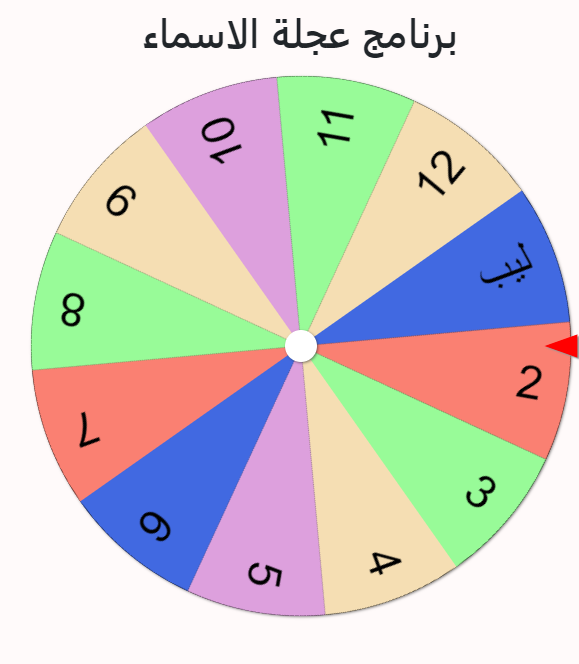 https://ar.piliapp.com/random/wheel /